Passé composé
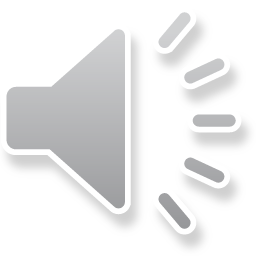 Tvoření
pomocné sloveso (avoir nebo être) v přítomném čase + příčestí minulé




nous avons chanté

   je suis parti
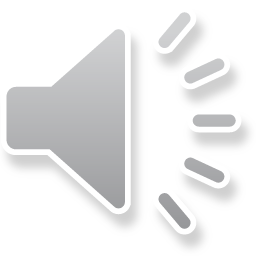 Pomocné sloveso avoir
s většinou sloves

Exemples :

j´ai travaillé			nous avons parlé
tu as fini			vous avez réfléchi
il a attendu			ils ont répondu
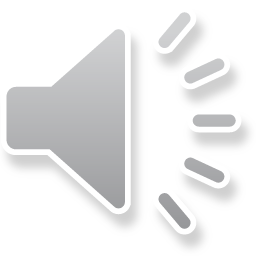 Pomocné sloveso être
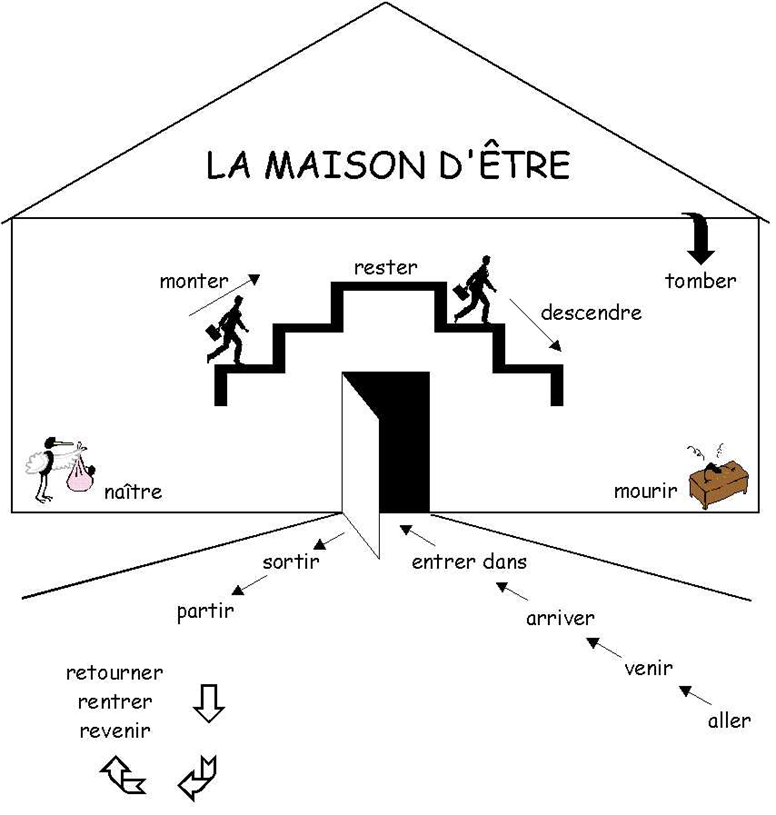 slovesa z „domečku“
všechna slovesa zvratná

Exemples :

je suis tombé(e)
tu es parti(e)
nous sommes allés
vous vous êtes réveillé(e)s
ils se sont lavés
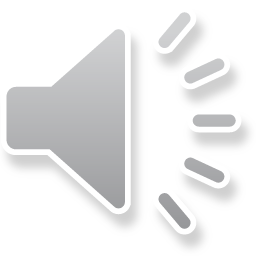 Shoda s podmětem
pouze s pomocným slovesem être se příčestí minulé shoduje v rodě i v čísle s podmětem

Michel est arrivé
Marie est arrivée
Ils se sont embrassés
Elles se sont embrassées
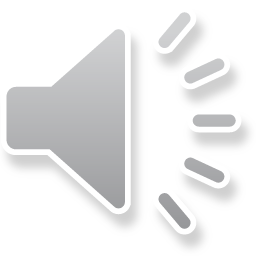 Slovesa s pomocným slovesem être i avoir v passé composé
Pojí-li se sloveso s předmětem přímým, má v P.C. pomocné sloveso avoir.
Intranzitivní slovesa (nemají vazbu s předmětem) mají pomocné sloveso être:
monter, descendre, passer, retourner, sortir, rentrer

Exemples :
Je suis monté à la Tour Eiffel. – Vystoupal jsem na Eiffelovu věž.
x
J´ai monté ses valises au premier étage. – Vynesla jsem její zavazadla do 1. patra.
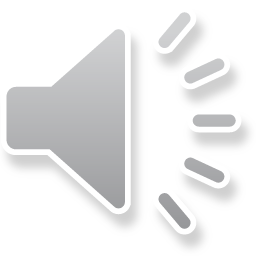 Je suis descendu du bus. – Vystoupil jsem z autobusu.
x
J´ai descendu de vieilles photos. – Snesl jsem dolů staré fotky.

Je suis passé devant votre maison. – Šel jsem kolem vašeho domu.
x
J´ai passé de superbes vacances. – Strávil jsem překrásné prázdniny.


Je suis rentré de bonne heure. – Vrátil jsem se domů brzy.
x
J´ai rentré le vélo dans le garage. – Vrátil jsem kolo do garáže.
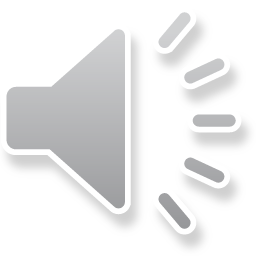 Tvoření příčestí minulého
1. tř. sloves – er			-é
parler – parlé, travailler -  travaillé, gagner - gagné

2. tř. sloves – ir			-i
finir – fini, réfléchir – réfléchi, choisir - choisi

3. tř. sloves – re 			-u
attendre – attendu, rendre – rendu, répondre - répondu
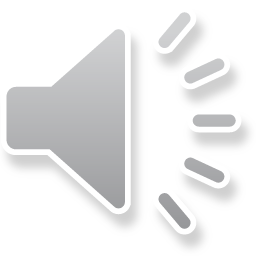 + příčestí nepravidelných sloves
être – été
avoir – eu
aller – allé
faire – fait
pouvoir – pu
vouloir – voulu
voir – vu
venir – venu
connaître - connu
prendre – pris
mettre – mis
dire – dit
écrire – écrit
conduire - conduit
lire – lu
vivre – vécu
recevoir – reçu
devoir – dû
croire – cru
partir – parti
sortir – sorti
servir – servi
offrir – offert
ouvrir – ouvert
plaindre – plaint
joindre - joint
naître – né
mourir - mort
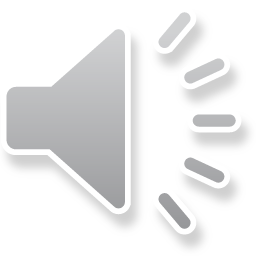 Passé composé - zápor
Nous avons dit 


Nous n´avons pas dit


Ils sont partis 


Ils ne sont pas partis
Je me suis lavée


Je ne me suis pas lavée


Tu t´es décidé


Tu ne t´es pas décidé
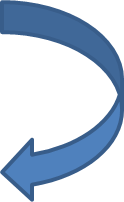 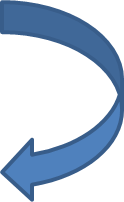 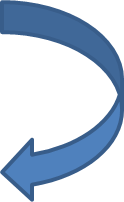 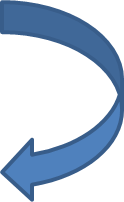 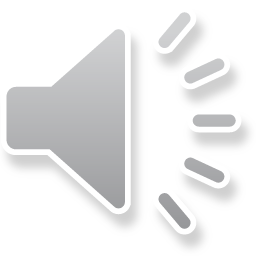 Passé composé – otázka (inverze)
Ils ont pris leurs affaires ?


Ont-ils pris leurs affaires ?


Elle a acheté la nouvelle robe ?


A-t-elle acheté la nouvelle robe ?
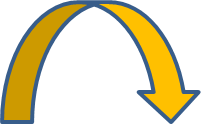 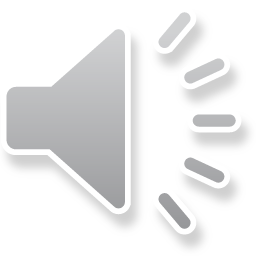 Použití
jednorázový dokončený děj
Il a participé au Salon des entrepreneurs.

časově ohraničený děj
La semaine passée, j´ai été malade.
Ils ont travaillé dix ans ensemble.

opakovaný děj, jehož počet opakování je vyjádřen (i jen přibližně)
Nous leur avons téléphoné deux fois.
Nous leur avons souvent téléphoné.
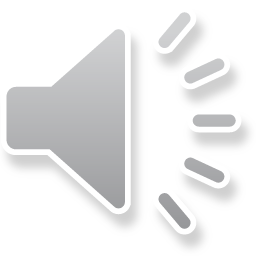 děj ukončený v blízké budoucnosti
Encore quelques minutes et nous avons fini.
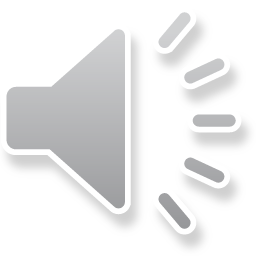